Welcome to Thaddeus Stevens College
Early Enrollment 101
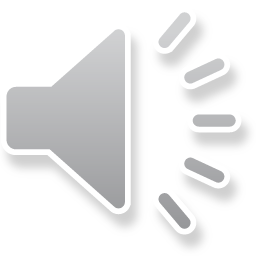 Who am I?
Megan DancauseAssistant Director of Admissions & Early Enrollment point person
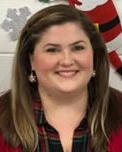 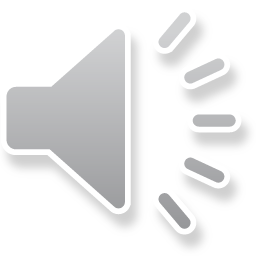 What is my role?
Point person for all early enrollers
High school liaison 
“Vessel of information”
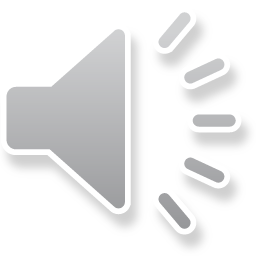 How can you reach me?
Email
Dancause@stevenscollege.edu
Office
Hartzell 110
Right hand side
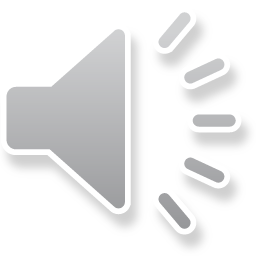 Overview
The year ahead
Schedule and course review
Invoice and financial aid review
Moving forward
Tips for a successful year
First time freshmen orientation
Questions
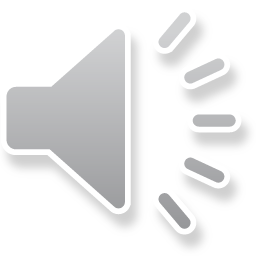 The Year Ahead
Monthly meetings

1-1 meetings
If needed!

Schedule updates

Grade updates
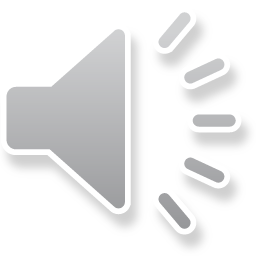 The Year Ahead - Communication
TSCT and the high school
Roster
Sent!
Schedules
Grades
Mid term and final
Concerns
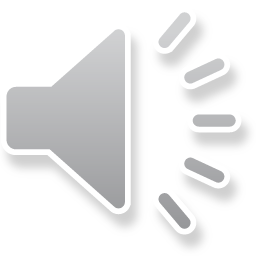 Schedules & Course Overview
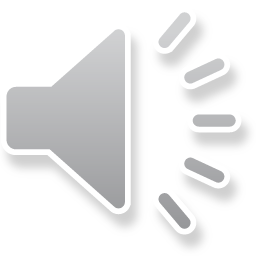 Where to find your schedule
Visit MyStevens – student portal 




Log in with username and password
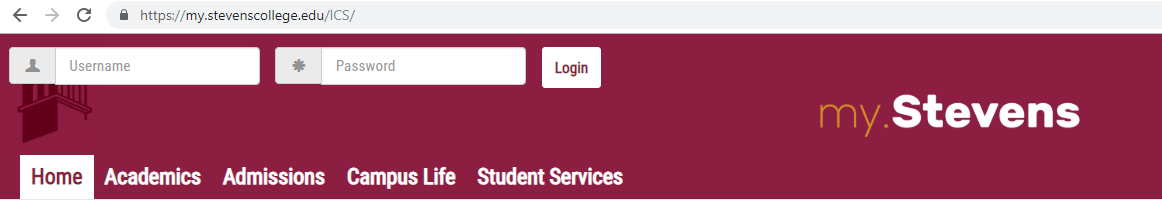 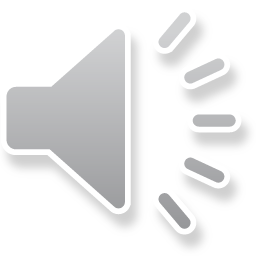 Where to find your schedule
Once logged in, select “Student Services”
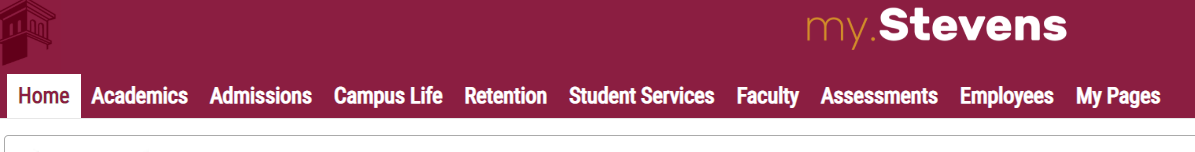 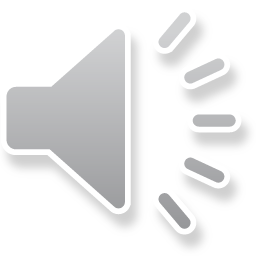 Where to find your schedule
Schedule available for view under “Student Services” tab
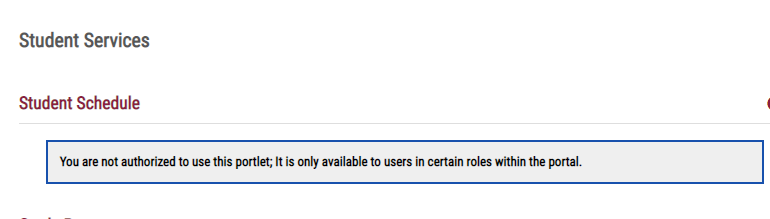 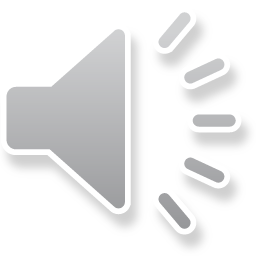 Understanding your schedule
Schedule changes 
Advisor

Model Schedule

Various locations

Days of the week
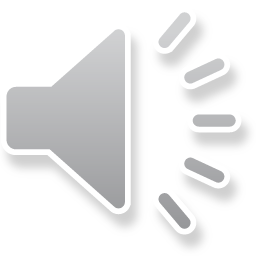 Course Requirements
Graduation requirements
High school requirements
Thaddeus Stevens requirements

Books

Tools

Future course registration
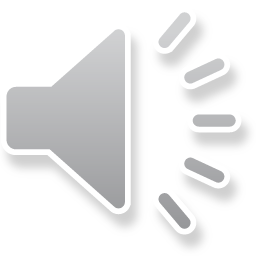 Invoices & Financial Aid
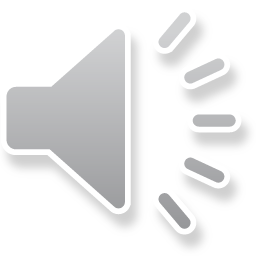 Financial aid for early enrollers
Grants
Pell – Federal Grant
Max award = $6,345
Stevens Grant – College Grant
Max award = varies
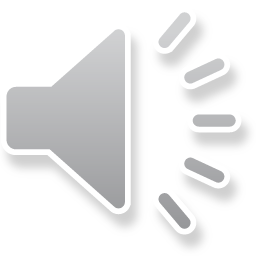 Financial aid (cont.)
Scholarships
Foundation scholarships – College
Outside scholarships 
High schools, civic groups, clubs, churches, etc.
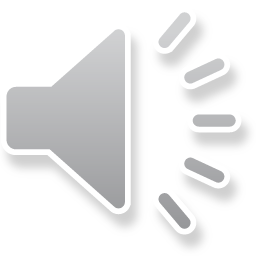 Financial aid (cont.)
Loans
Subsidized
Interest free while in school.
Unsubsidized
Accumulates interest while in school.
Parent PLUS Loan
Loan in parent’s name.
Can defer payments until student is out of school.
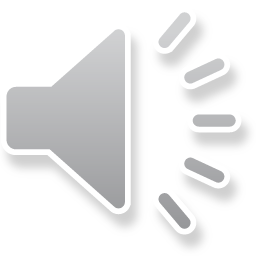 Additional documentation
Loans
Entrance Counseling
Master Promissory Note
Stevens Grant
Grant Contract
Offer letter
Return signed offer letter to FA office.
Note: this is different than your admission offer!
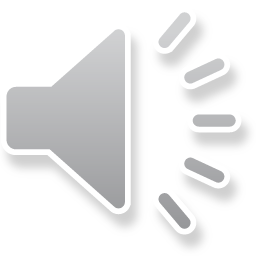 Questions about financial aid?
MyStevens
Student Services
My Financial Aid
Email
financialaid@stevenscollege.edu
Office location
Hartzell 105
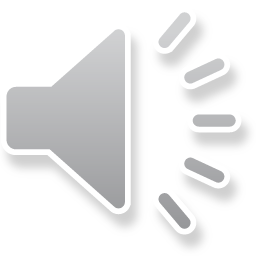 Your Invoice
Billed per semester
Payment plan
No charge
Waiver
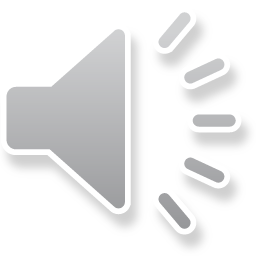 Moving Forward
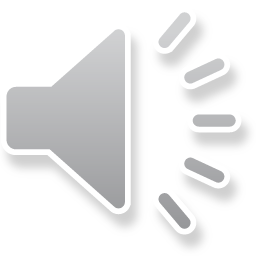 Moving Forward
Parent contact information

Photo ID

Required high school courses
Updated high school transcript

FERPA
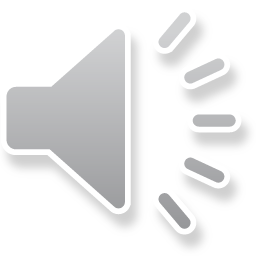 FERPA – What is it?
The Family Educational Rights and Privacy Act of 1974 (FERPA) restricts the ability of Thaddeus Stevens College of Technology from releasing student information (including financial and academic records) to anyone who has not been authorized by the student. This means that a student must first authorize their parent or any other party to speak with college personnel about non-medical issues relating to their attendance at Thaddeus Stevens College of Technology, BEFORE we can speak with them.
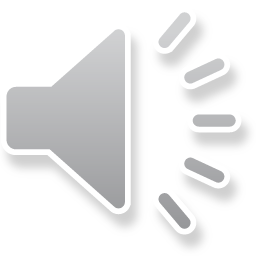 FERPA – Accessing the form
Log into MyStevens
Using your log in sent when you applied.
Please contact me if you need this info!
Select “Student Services”
Select “Student Forms Center”
Select “Required Student Forms”
Select “Student FERPA Permission Form”
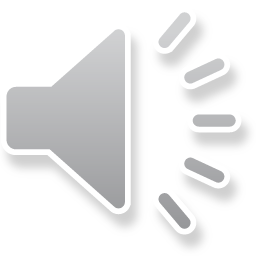 FERPA – Making changes
To add, edit or remove FERPA permissions once you have granted them, please contact the Registrar.
Email
registrar@stevenscollege.edu
Phone
717-391-7231
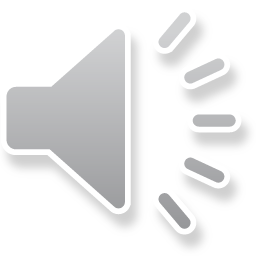 Tips for a Successful Year
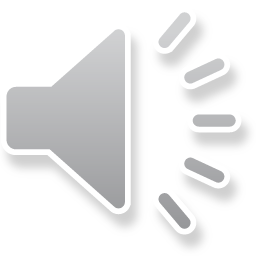 Tips for a Successful Year
Attendance

Time management

Early alert system
Use your resources

Utilize your professor

Don’t be afraid to ask for help!
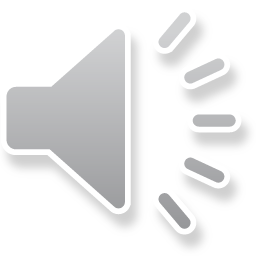 Freshmen Orientation
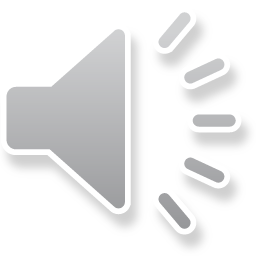 Questions?
Email me!
Dancause@stevenscollege.edu
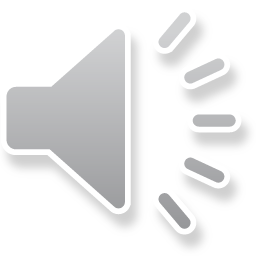